United States Marine CorpsUrgent Needs Process (UNP)Expeditionary Support Operations
Mr. Rich Webster
UrgentUNS@usmc.mil
(703) 432-8252
Headquarters Marine Corps
Department of Combat Development and Integration
3300 Russell Road
Quantico, VA 22134
Urgent Needs Process (UNP)Criteria & Validation
Definition:
“An urgent need is an exceptional request from a Navy or Marine Corps component commander for an additional warfighting capability critically needed by operating forces conducting combat or contingency operations.”  
“Failure to deliver the capability requested is likely to result in the inability of units to accomplish their missions or increases the probability of casualties and loss of life.” 
Validation.  MROC DM 03-2010:
“DC CD&I shall validate that all U-UNS requests meet the established U-UNS criteria prior to MROC consideration”
References:
MCO 3900.17, “The Marine Corps Urgent Needs Process (UNP) and the Urgent Universal Needs Statement (UUNS),” 17 Oct 08
SECNAVINST 5000.2E Ch 1.8.1 “DON Urgent Needs Process (UNP)” 1 Sep 11
DODD 5000.71 “Rapid Fulfillment of Combatant Commander Urgent Operational Needs” 24 Aug 12
“In a Timeframe Acceptable to Operating Force Commanders”
2
2
Distinct Deliberate & Urgent Processes Different Problems Need Different Tools at Different Times
Deliberate: Good & Cheap
Marine Corps Enterprise Integration Plan
Requirement
(JCIDS)
Resourcing
(PPBES)
Programmed Solutions !
Acquisition
(DOD 5000)
Integration Division
Time
Single, comprehensive solution strategy 
By DC CD&I
For MROC
Acquisition (DOD 5000)
Resourcing (PPBES)
!
Requirement (JCIDS)
U-UNS
Interim Solutions
Urgent: Fast
We Advocate Combined-Arms Combat Development
3
UNP OverviewRapid Requirements + Resourcing + Acquisition
UNP 1.0 Urgent Need Identification & Certification
UNP 2.0: Solution Development
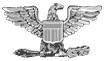 Capabilities
Development
& Integration
Board (CDIB)
CDIB
Solution Recommendation
Draft
UUNS
Deployed
DC CD&I
Supported
COMMARFOR
(e.g. MARCENT)
Certified
UUNS
Draft
UUNS
Pre-
Deployment
Supporting
COMMARFOR
DC
CD&I1
UNP 3.0: Solution Execution
Urgent Statement of Need
MROC
Decision
Brief
MROC
DM
MCSC / PEO LS
DC
CD&I
MROC
UNP 4.0: Operations & Support
UNP 5.0: Disposal (materiel)
Operational use & support, Performance & cost monitoring, Sustainment planning
Sustainment Review
Disposal Planning/ Resourcing /Execution
Rapid Acquisition
Delivery
MCFDS Consideration
Program of Record
1 Decision authority for Quantity Increases to MROC-approved U-UNSs.
4
Not One Process, 800 Times
800 Processes, One Time Each.
[Speaker Notes: Macro view of the entire UNP
Process is broken into three phases based on the Joint Rapid Acquisition model
Note what we are responsible for vs what we can influence
Note the influence and oversight by General Officers
Highlight what is accomplished utilizing vUUNS
Discuss sustainment and feedback and its relevance to the audience
Rqmt ID – Operating Forces activity. 
Rqmt Cert - MARFOR (typically MARCENT) final approval authority for the “need”
Solution Development – DC CD&I lead; all HQMC and Operating Forces stakeholders involved in “Capabilities Development Integration Board” to refine requirement, address full range of DOTMLPF integration issues, alternative solutions
Resourcing – MROC activity. DC P&R identifies proposed funding strategy; MROC approves UUNS, proposed solution, and funding strategy. Statement of Need initiates acquisition activity.
Acquisition – SYSCOM activity (usually MCSC, but sometimes, NAVAIR).  Contracting, procurement, testing (in some cases), delivery / fielding.  Sustainment of UUNS solutions is typically limited, as they are not initially established as Programs of Record.]
Urgent Needs ProcessCD&I Internal
30  D
7 D
SRB Sufficient
UUNS CDIB SRB
Integration Division
assigned
CDIB Review & Vote
Action Officer Dev
CPB Reviews SRB
Supported
COMMARFOR
Yes
SRB Sufficient
No
4 D
No
Determine
Performance, Schedule, & Cost
Urgent UNS to CPB
2 D
Yes
Dir, CDD Review
15 D
MTAG
Triage
7 D
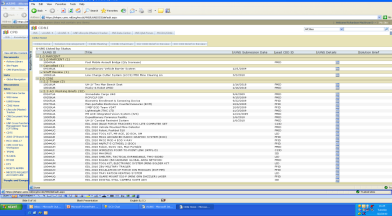 Concur w/Rec
No
Process facilitated by VNS
Yes
7 D
DC, CD&I Review
Concur w/Rec
No
3 D
Yes
Goal is 60 Days or Less at CD&I
CPB Dev  UUNS MROC DB
MROC Decision Memorandum
CDD Urgent Statement of Need
MCSC/NAVAIR/etc Acquire, & Deliver
MROC
5
[Speaker Notes: This is what goes on when your Urgent UNS makes its way to HQMC
-Our goal is to expedite COA development to solve your urgent capability gap
-Much like Operations Officers leading COA Development in MCPP, Capability Integration Officers at MCCDC pull together the pillars of Doctrine, Organization, Training, Materiel, Leadership, Personnel, Facilities (DOTMLPF) IOT develop a COA recommendation for the MROC to solve your capability gap.
The NaIL assists by querying industry, academia, & military labs to assess technological feasibility of material solutions. They also provide prototyping capability for some materiel solutions.
We are bound by Joint directives to attempt to identity non-material solutions to a problem first. (e.g. training solution vs. buying a new piece of gear)
Talk how vUUNS has improved process time
Our target time is NMT 60 day to process from receipt to MROC staffing. Currently running just over 70 days. Prior to vUUNS it took nearly 120 days. The bulk of the time is spent in NaIL Triage and Solution development.
Provide cursory review of the remaining parts of the CD&I internal process.]
SustainIdentifying & Plugging Gaps Through The FYDP
Urgent Needs: 2 years + batch “Sustainment Scrub” to MROC
JUONs: 2 years + unique “T2” decision via UNP.
Leakers: Run selectively through UNP
Current: Approx. 65 of 600 recommended for sustainment
FY11
FY12
FY13
FY14
FY15
FY16
Program of Record
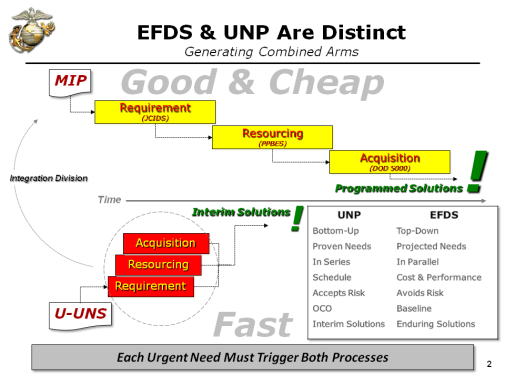 Sustain
Sustain
Sustain
Interim Solution
U-UNS
The Interim Solution MAY NOT BE the Best Solution to an Enduring Need
6
DoD “Quick Reaction Capabilities” (QRCs)Enduring Organizations for Urgent Needs
Per DODD 5000.71 dtd 24 Aug 14: QRC organizations will endure & include:
Warfighter Senior Integration Group (W-SIG)
A forum, not a standing organization.
Co-chaired by USD ATL (Mr. Kendall) and DJ-3, includes USDs, representatives of Services and Agencies to “bring senior leader focus to critical warfighter support activities.” 
Meets every 3-4 weeks, has been focused on rapid development of new capabilities ISO USFOR-A, likely will extend support to all GCCs.
Joint Rapid Acquisition Cell (JRAC) 
(Mr. Hunter) in cooperation with J-8 “ensures that requirements are rapidly assessed, validated, tasked to Services and Agencies for immediate action, and tracked through delivery and sustainment of capabilities. 
Staff of 10 and Base funding w/in OUSD AT&L, and serves as Secretariat for W-SIG.
Joint IED Defeat Organization (JIEDDO)
“Will evolve into an “integrated joint organization that enables tactical responsiveness and anticipatory acquisition…
“to prepare for and react to battlefield surprise in counter- terrorism, counter-insurgency, and other related mission areas to include counter-IED.” 
JIEDDO’s HQ will scale from ~3,000 staff to 975 by FY16, ~ 500 by FY17 through FYDP, and be primarily Base-funded.
Significant deployment of additional capabilities IRT contingencies will depend on future OCO.
Adapting Forces In Contact
Intersecting w/ CD&I’s Urgent Needs Process
Joint & USMC “Urgent Operational Needs Processes”Operational View
DMAG
JS
OSD
DoN
UNSECNAV
VCJS
DEPSECDEF
ACMC
VCNO
DC CD&I
MARFORs
CCDRs
JIEDDO
CCDRs
CCDRs
CCDRs
CCDRs
CCDRs
CCDRs
CCDRs
CCDRs
CCDRs
CCDRs
CCDRs
CCDRs
W-SIG Chairs
J-8
J-3
USD ATL
CCDRs
CCDRs
CCDRs
ASN RDA
DASN ELM
DASN ELM
DASN ELM
JRAC
CDD
SYSCOMs
GCCs
Sub-Unified (USFOR-A)
OSD’s JUON Process
MAGTF
USMC Urgent Needs Process